Wolves in Sheep’s Clothing
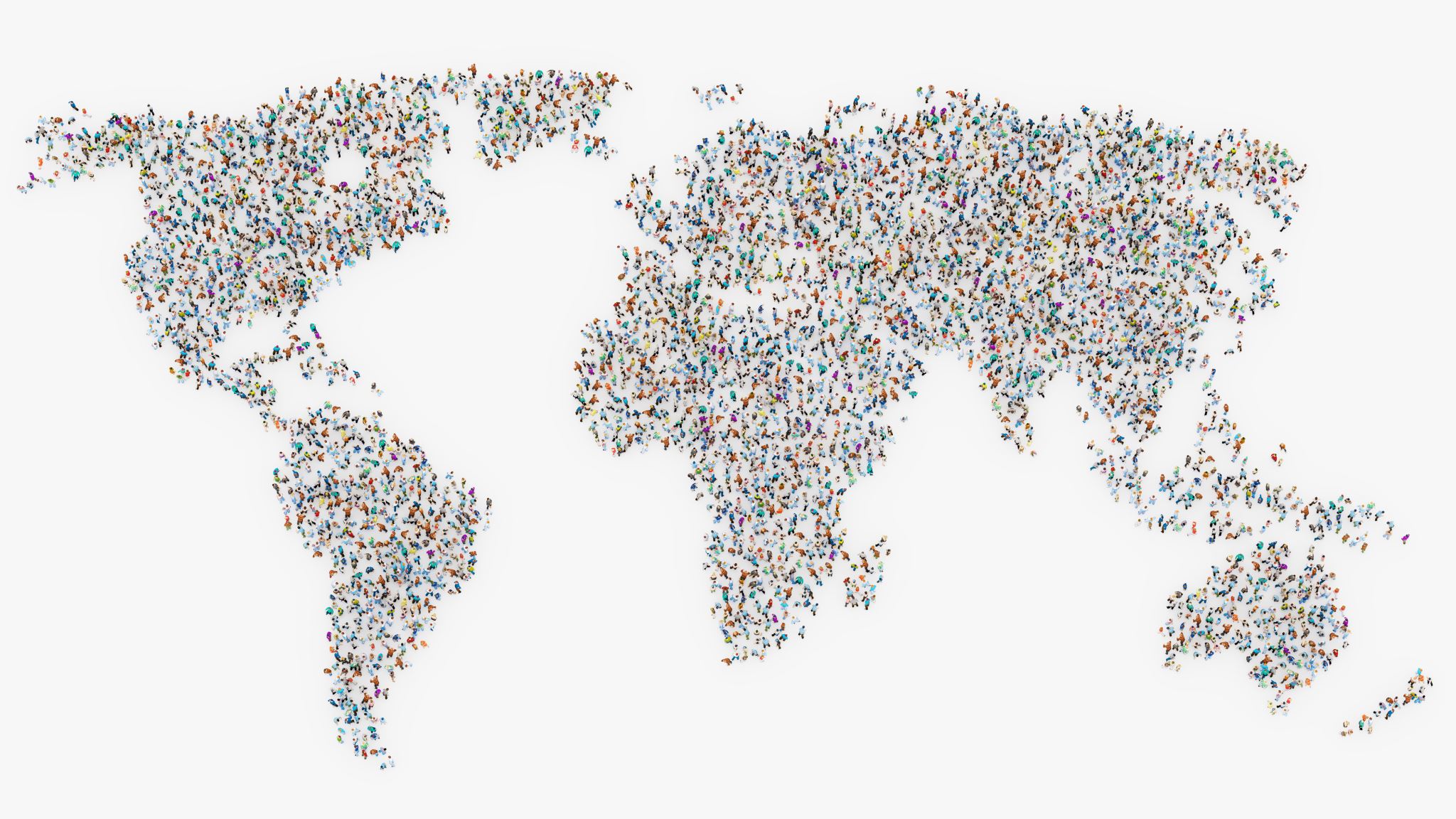 Surviving an evolving criminal threat climate.
Like everything else, crime has evolved!!
Historical
Modern day
Violence as a tool for larceny.
Hierarchical organizations
Unsophisticated money laundering
Simple communications channels
Trending away from violence
Network based organizations
Very complex money laundering
Complicated communications channels
Why the changes???
Violence brings the cops.  Enough violence and homicides brings the FBI.  The FBI comes with their good friend “RICO”
Hierarchies require violence to enforce in the criminal world.
One of the major choke points in any conspiracy is the money.  If profitable enough, laws and treasury rules in the US make it very hard to hide real money.
Communications are now, instant, global and information flows ubiquitously (encrypted apps, encrypted emails, gaming platforms).
How does this affect me?
30 years ago, you had to be vigilant about immediate in person physical threats to life and property (burglary, robbery).
Today, information and data security are both remote and somewhat abstract.
This requires a very big shift in the way we think.
The best way out of a bad situation, is to not get into it in the first place.
Credit card skimming (RFI readers, skimming devices).
Mailbox “fishing”.
Social engineering (contractors, venders etc.)
Proactive penetration (ID theft rings in hospitals).
Lottery ticket cash outs (clerk and scams).
“If it looks too good to be true..”
If it appears to be shady but a deal.
In person threats.
Many still exist but not in the way we traditionally view them.
Cyber threats
The latest frontier.
Overall themes
Most cyber crimes involve human failures, not just “hacking” as many perceive.
You can’t be cautious enough.
If you are not sure, ask someone!
Sometimes, “hacked” information is used for targeting potential human failures.
Fishing, Spearfishing and Whaling.
Don’t click on it (.exe)!
Can be emails or text messages.
Can appear to be from a legitimate financial institution.
Most institutions now alert you by email to log into their web portal for a message.
Can lead to malware being loaded onto your system.
Can cause a compromise of data (you enter your username and password, compromising both).
Let’s talk human vulnerabilities
Something we can all help mitigate!
What is antivirus software?
Continuously updated.
Real time command centers for evolving threats.
Which one is the best?
I don’t endorse any.
I strongly recommend US based companies.
Apple vs. Android platforms.
Apple has a far more controlled app ecosystem.
Both have stringent review and oversight before apps are allowed to go to market.
Android more flexible, generally less expensive.
Free apps are not free!!
SQL and other data mining
Technical vulnerabilities
You buy homeowners insurance, but you don’t expect your house to burn down.  Why wouldn’t you invest in an antivirus platform?
Never provide, unless necessary:
Social Security Numbers
Date of Birth
Insurance ID information
Shred and or destroy old documents.
Monitor your credit report.
Consider a “credit lock”.
Consider Life Lock.
Don’t sleep on it, if you find out you have a compromise, lock it down immediately.
Identity Theft
The gift that keeps on giving.
Disinformation threats.
Hydroxychloroquine.
Foreign counterintelligence.
Online vending platforms via social media.
Crypto currency.
Use of social media to facilitate frauds.
“Tinder Swindlers” my experience.
Social engineering to obtain personal identification information.
Direct solicitations.
There are many reputable online charity screening services.
When in doubt check the IRS 990!
Social Media and Charity Threats
Trust nothing!!!
Contact Info
All initial consultations are free.  If I don’t think I can help, I don’t take a retainer.